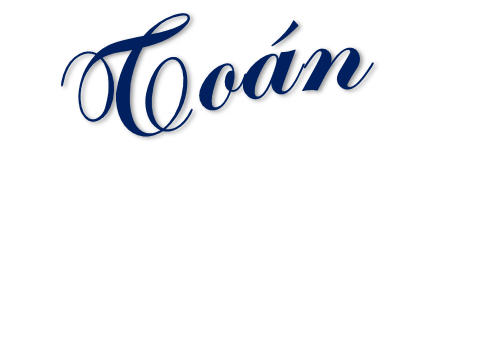 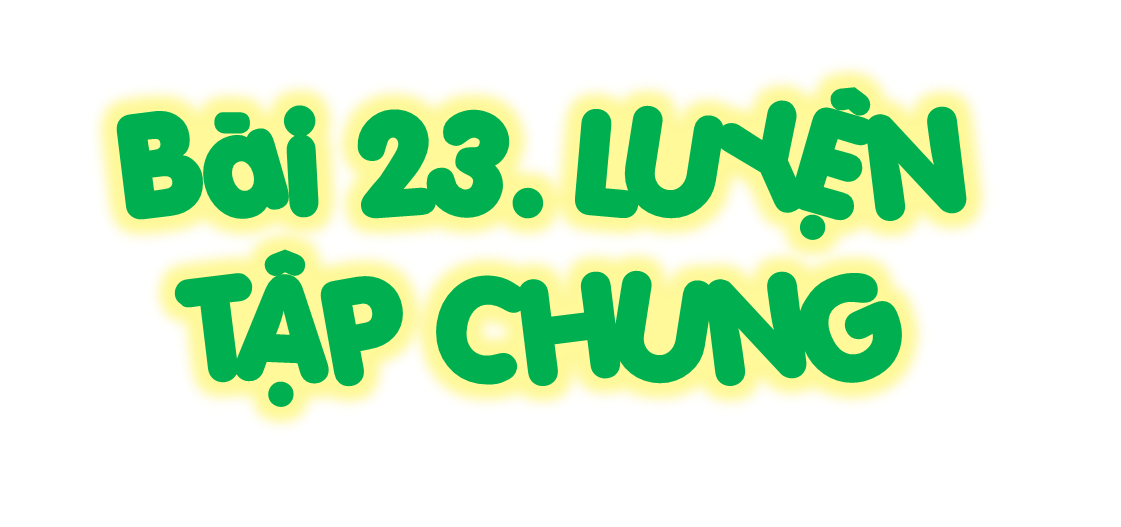 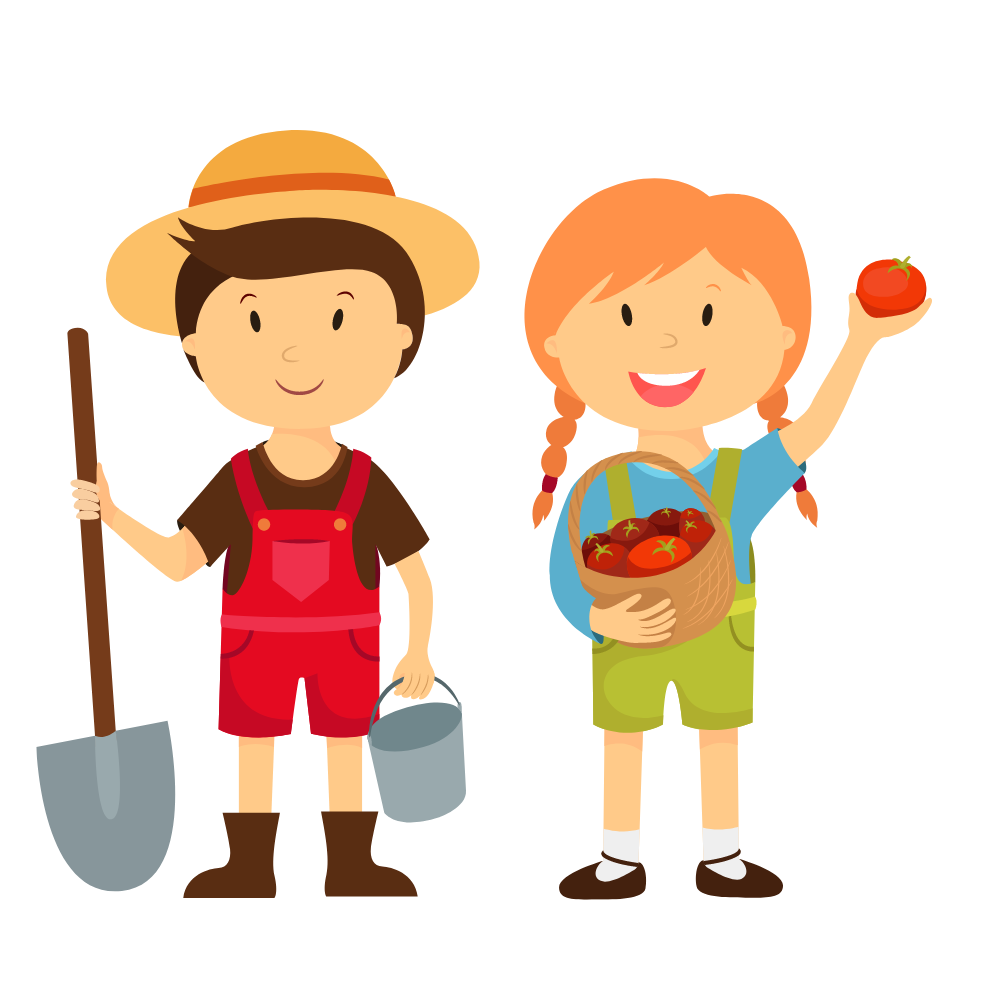 (Tiết 2)
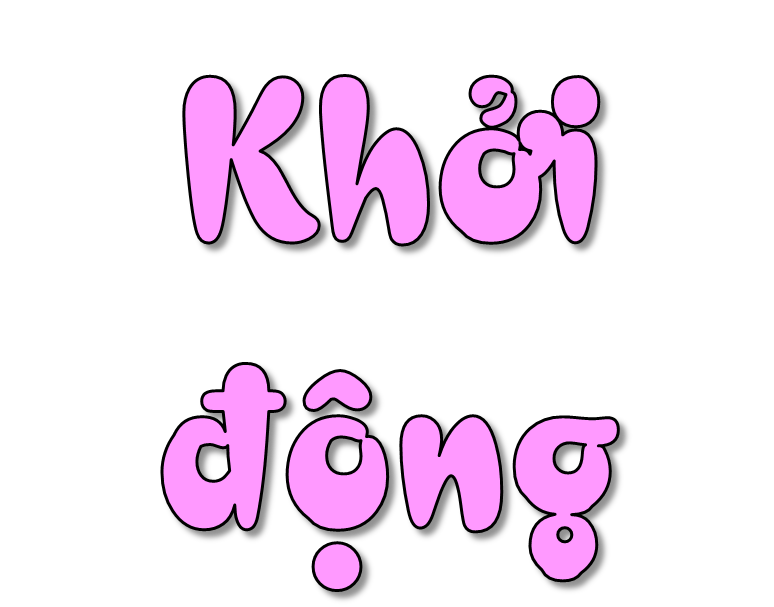 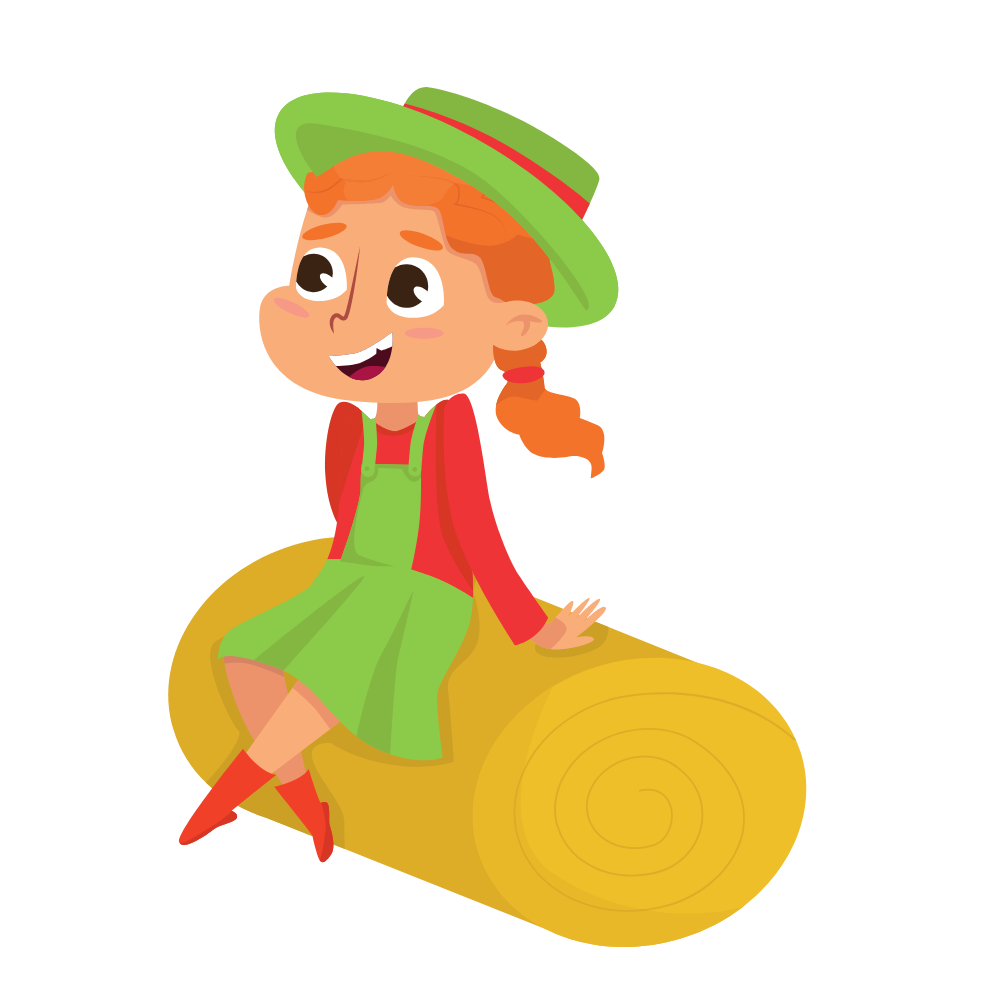 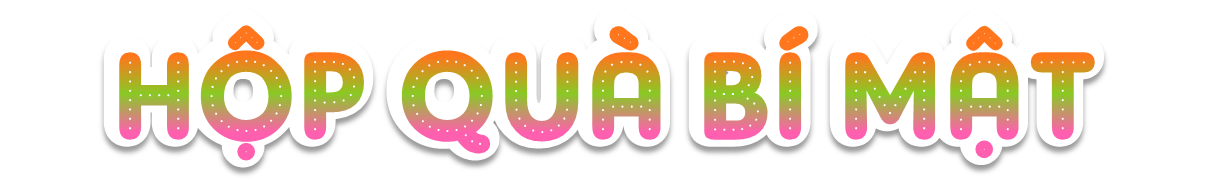 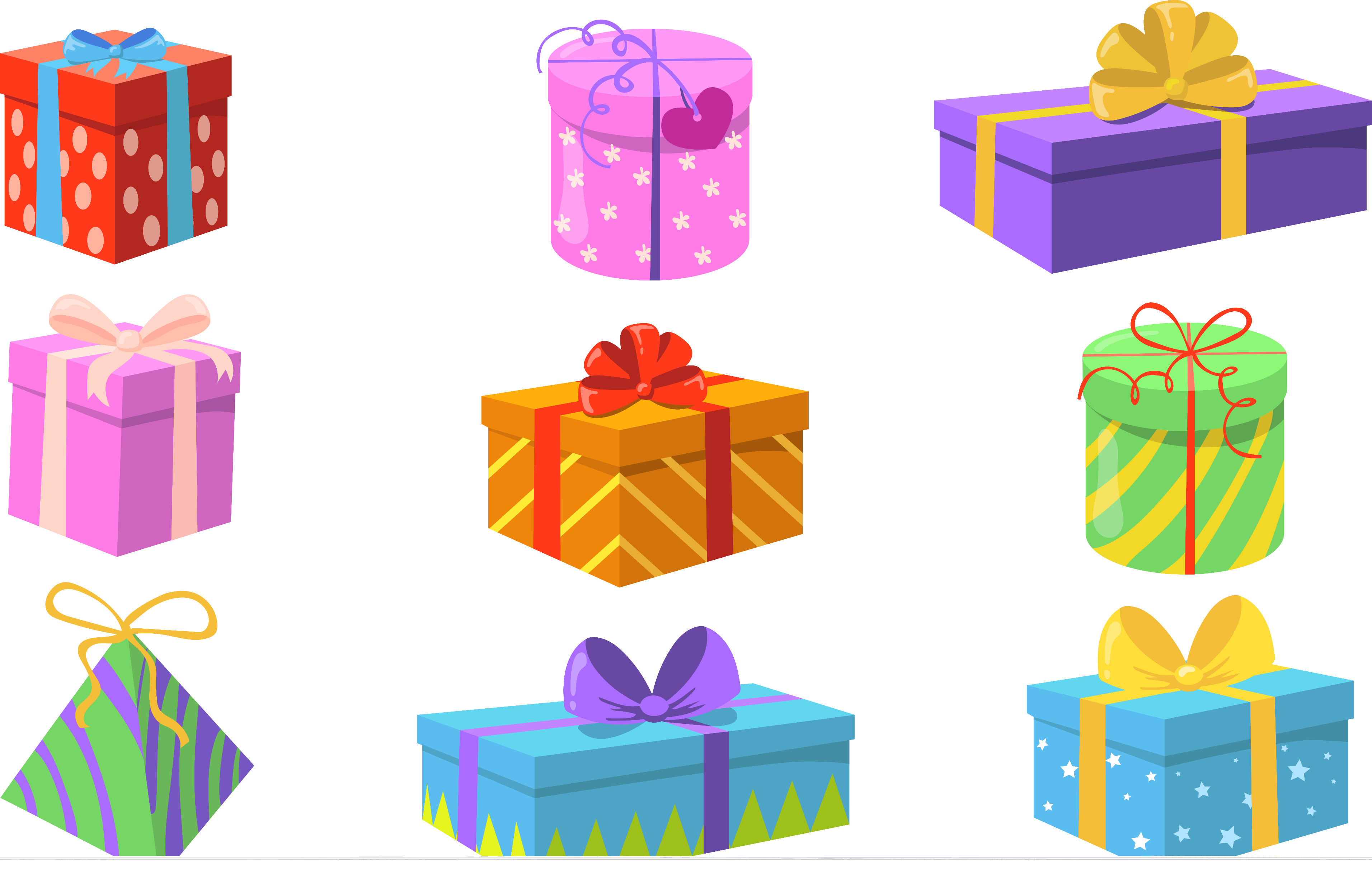 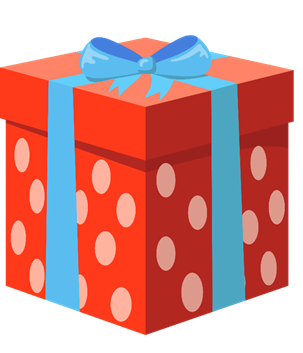 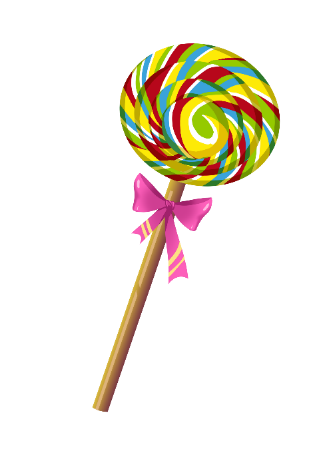 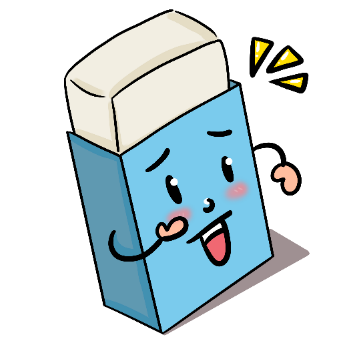 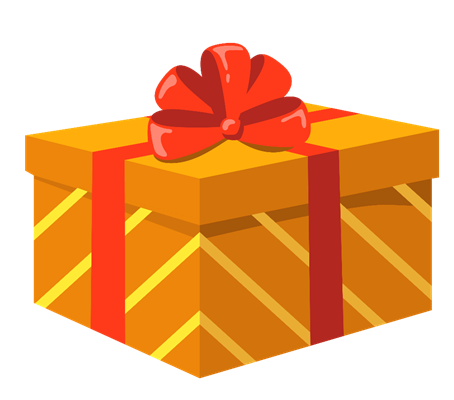 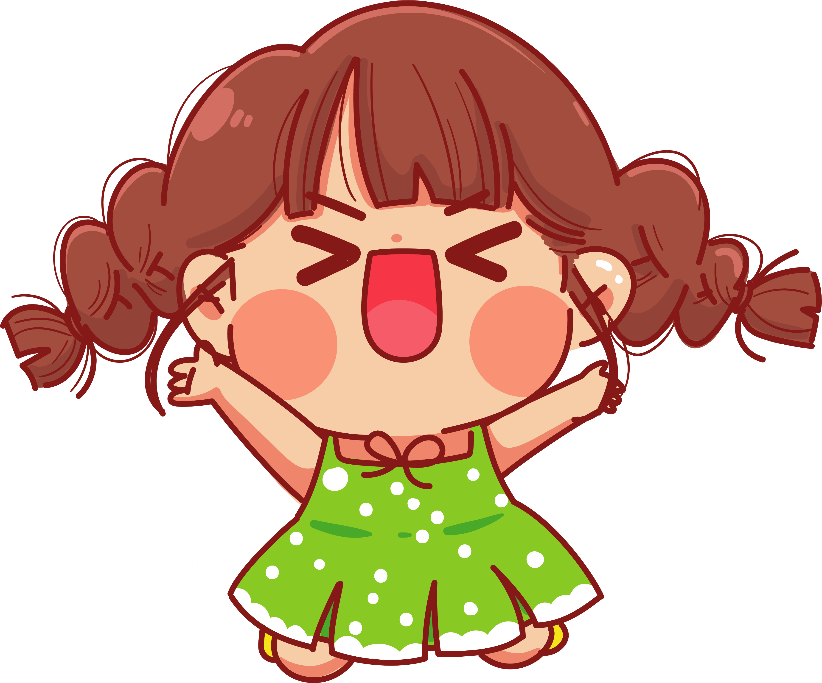 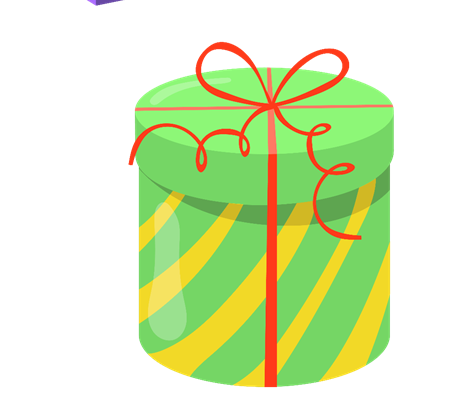 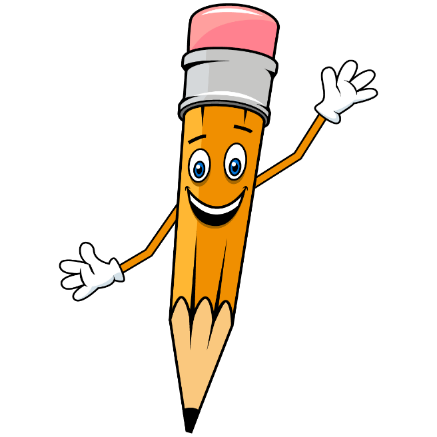 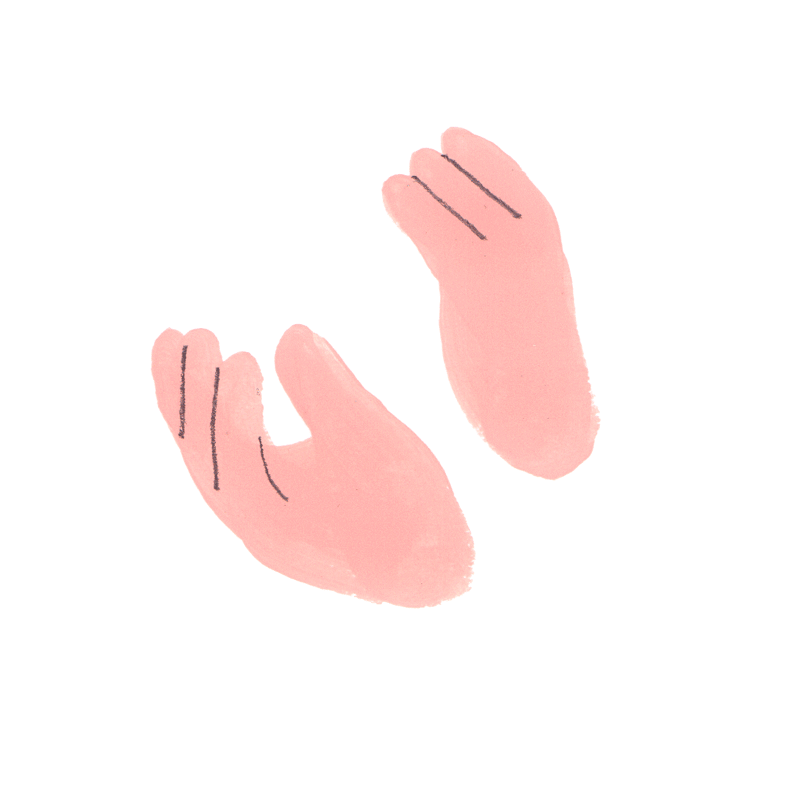 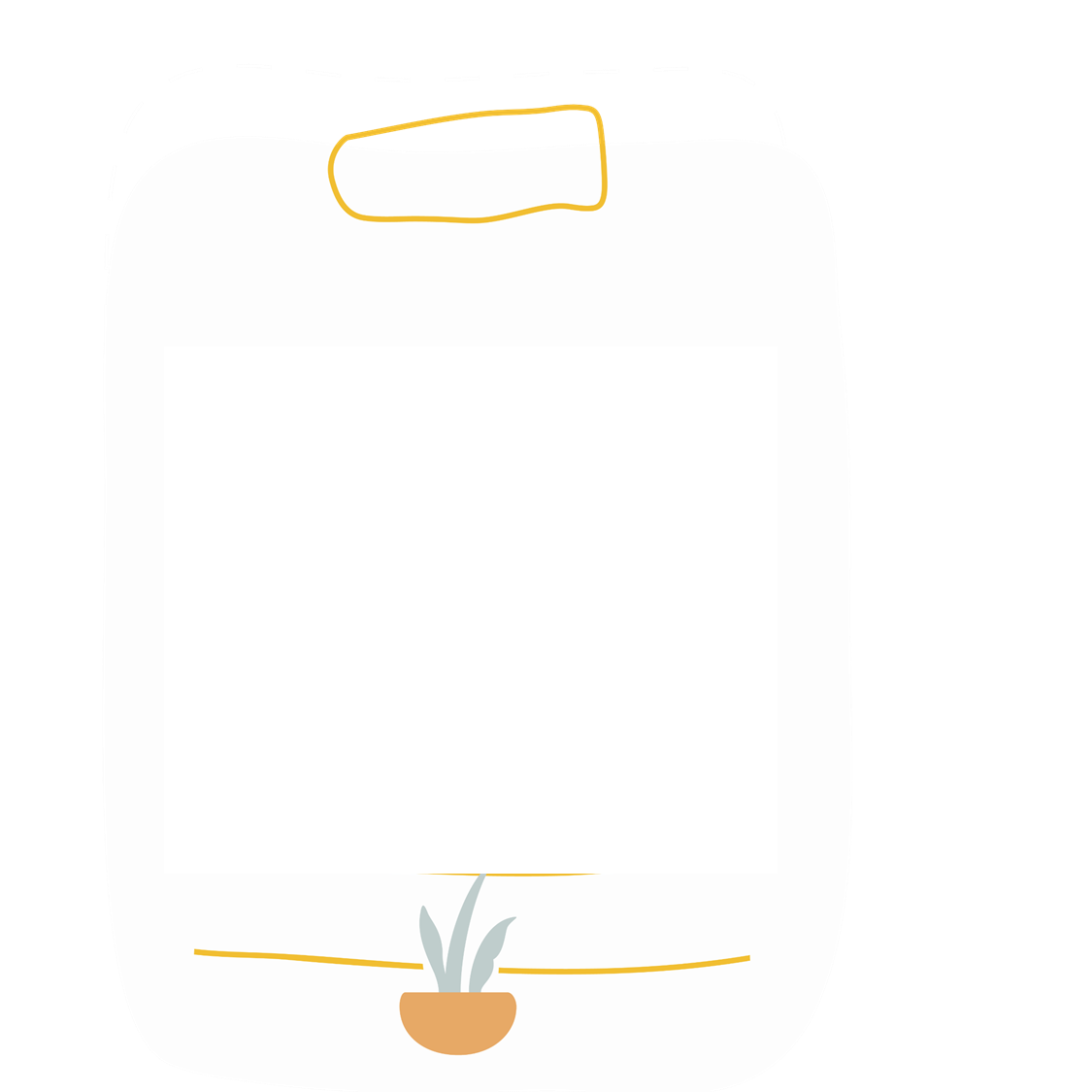 Kể tên các đồ vật trong lớp học có hai đường thẳng song song.
2 cạnh đối diện của bảng đen, của cửa sổ, cửa chính, khung ảnh, …
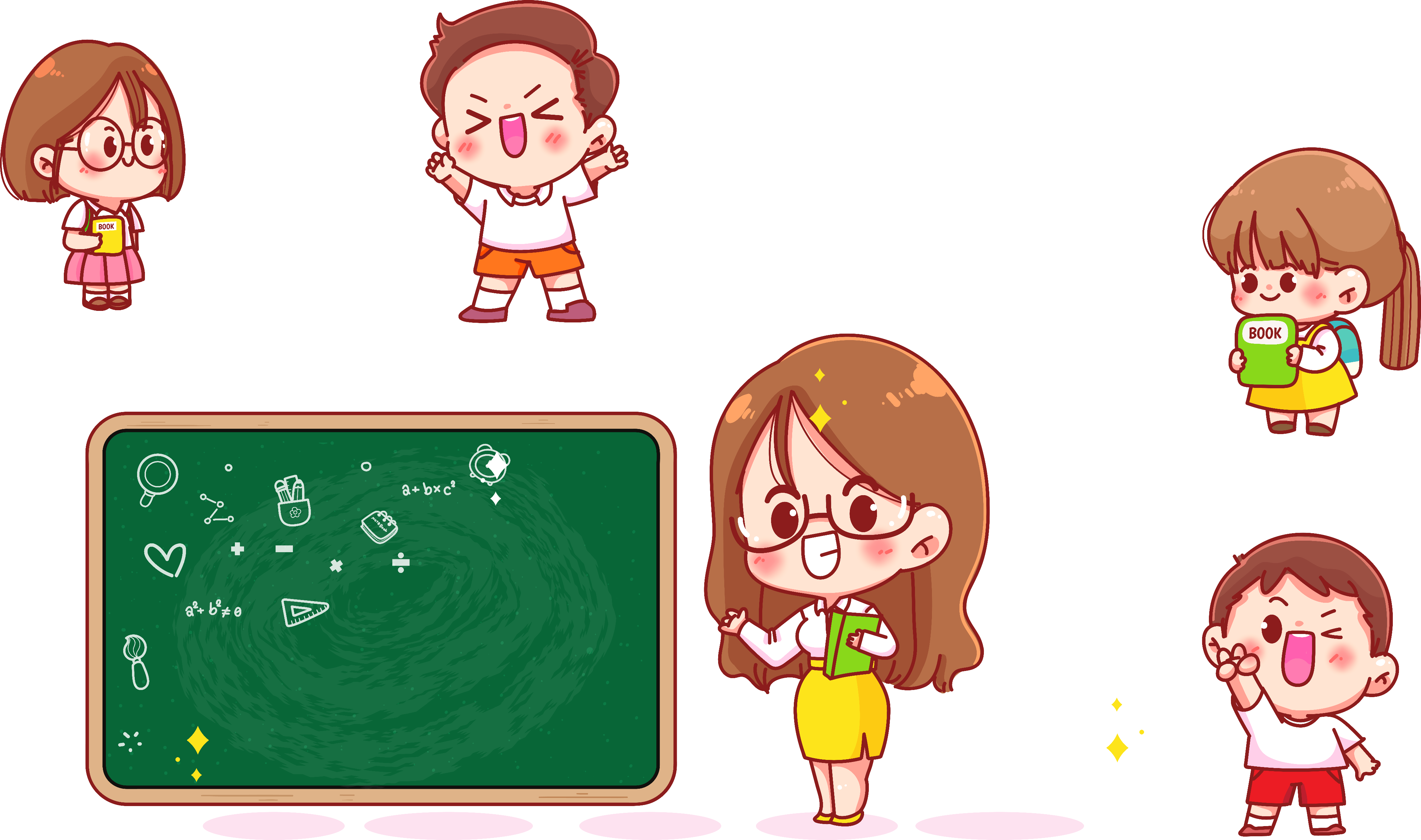 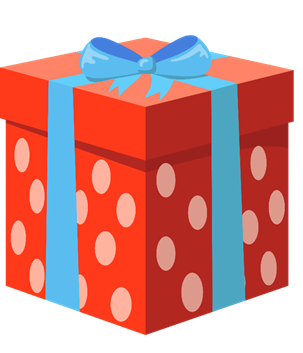 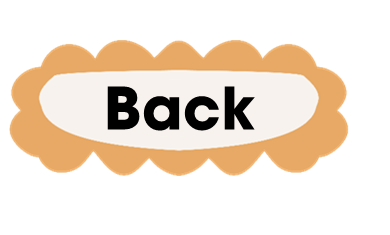 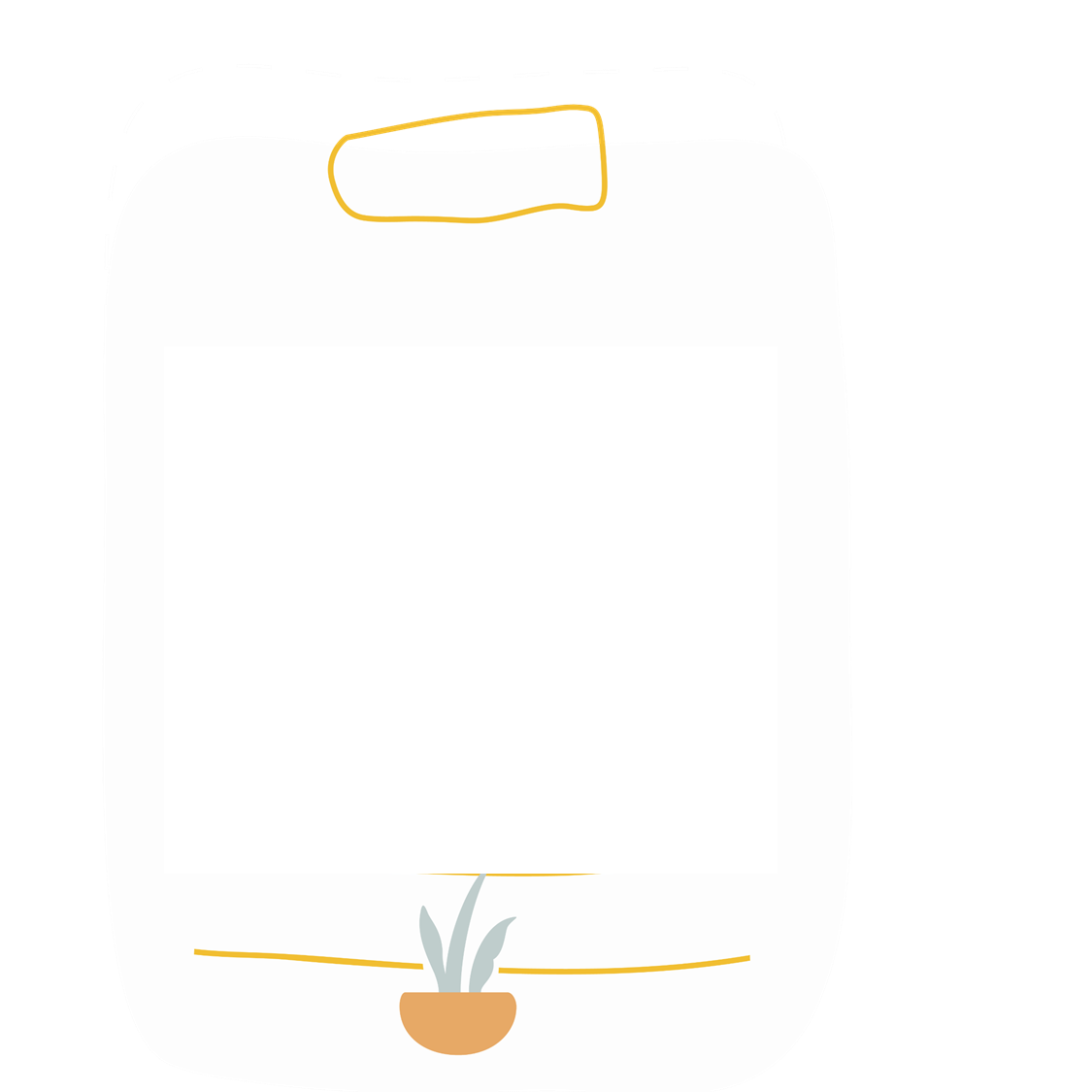 Nêu đặc điểm của hai đường thẳng
 song song.
Hai đường thẳng song song không
bao giờ cắt nhau.
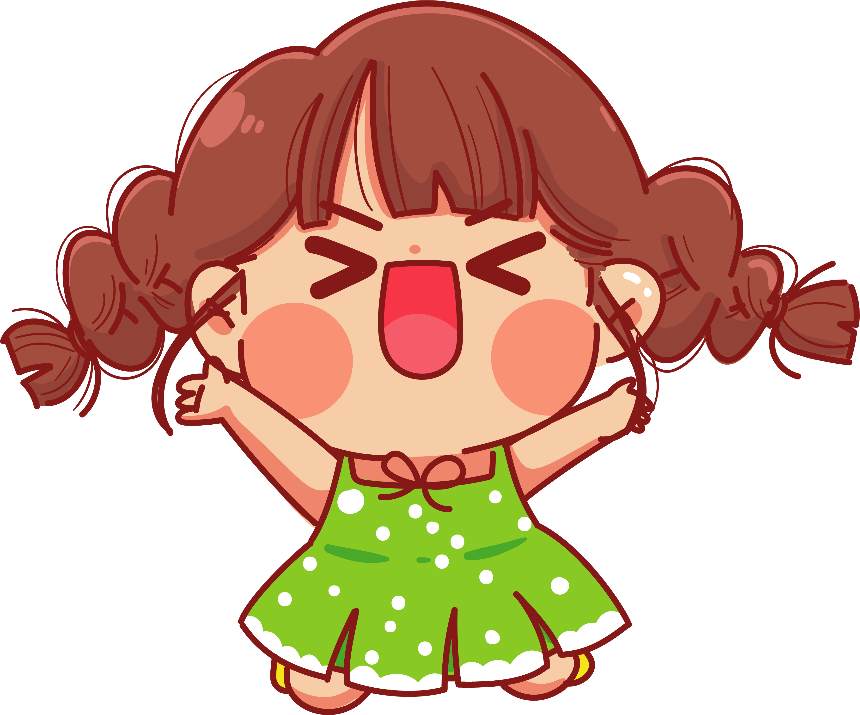 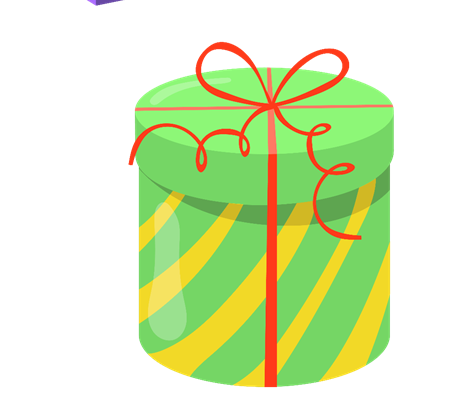 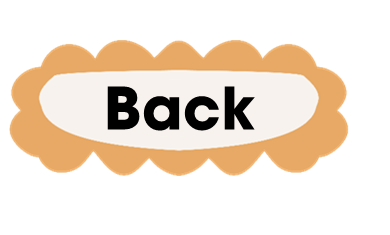 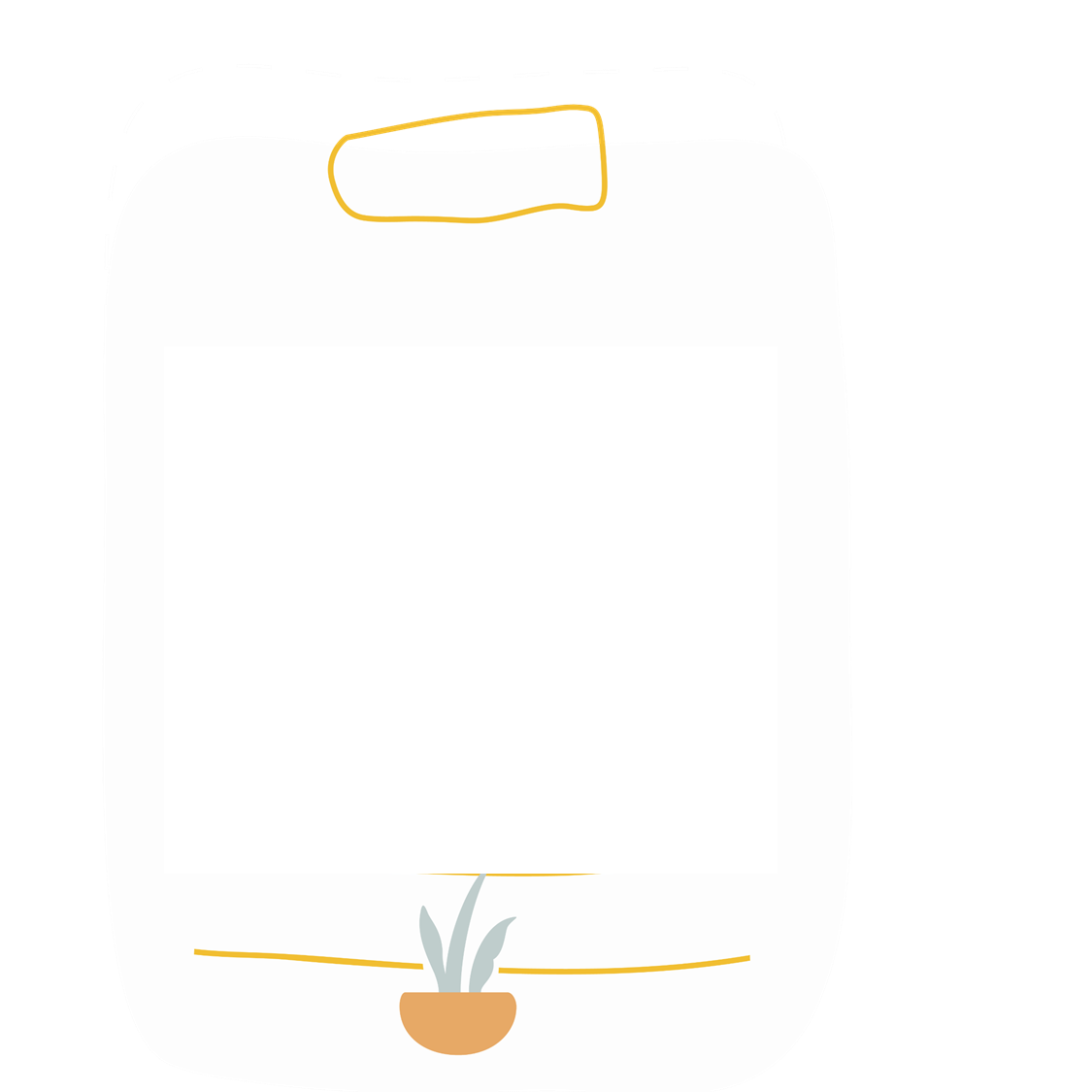 Nêu đặc điểm của hai đường thẳng vuông góc.
Hai đường thẳng vuông góc với nhau tạo thành 4 góc vuông có chung 1 đỉnh.
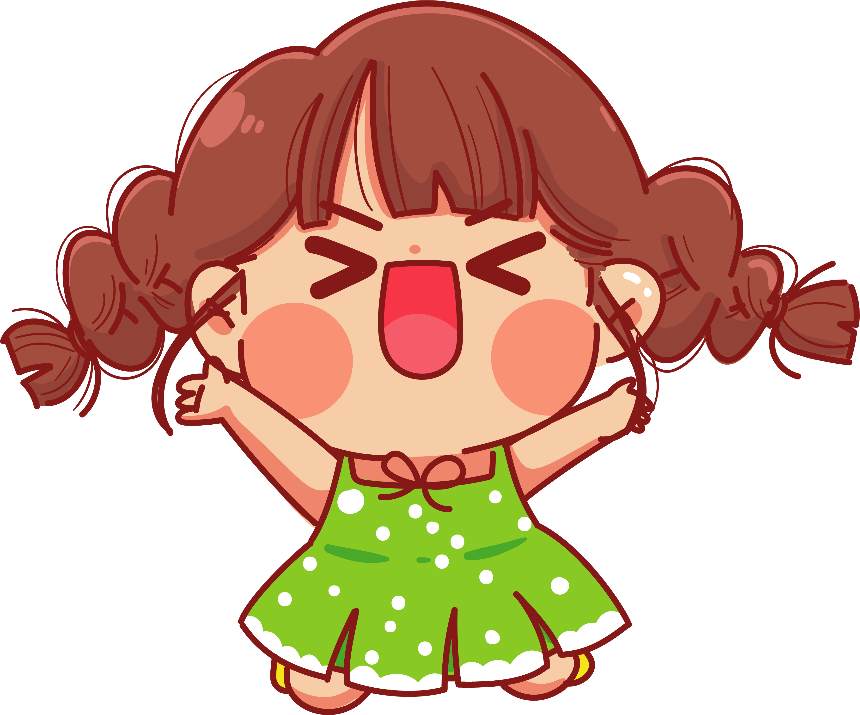 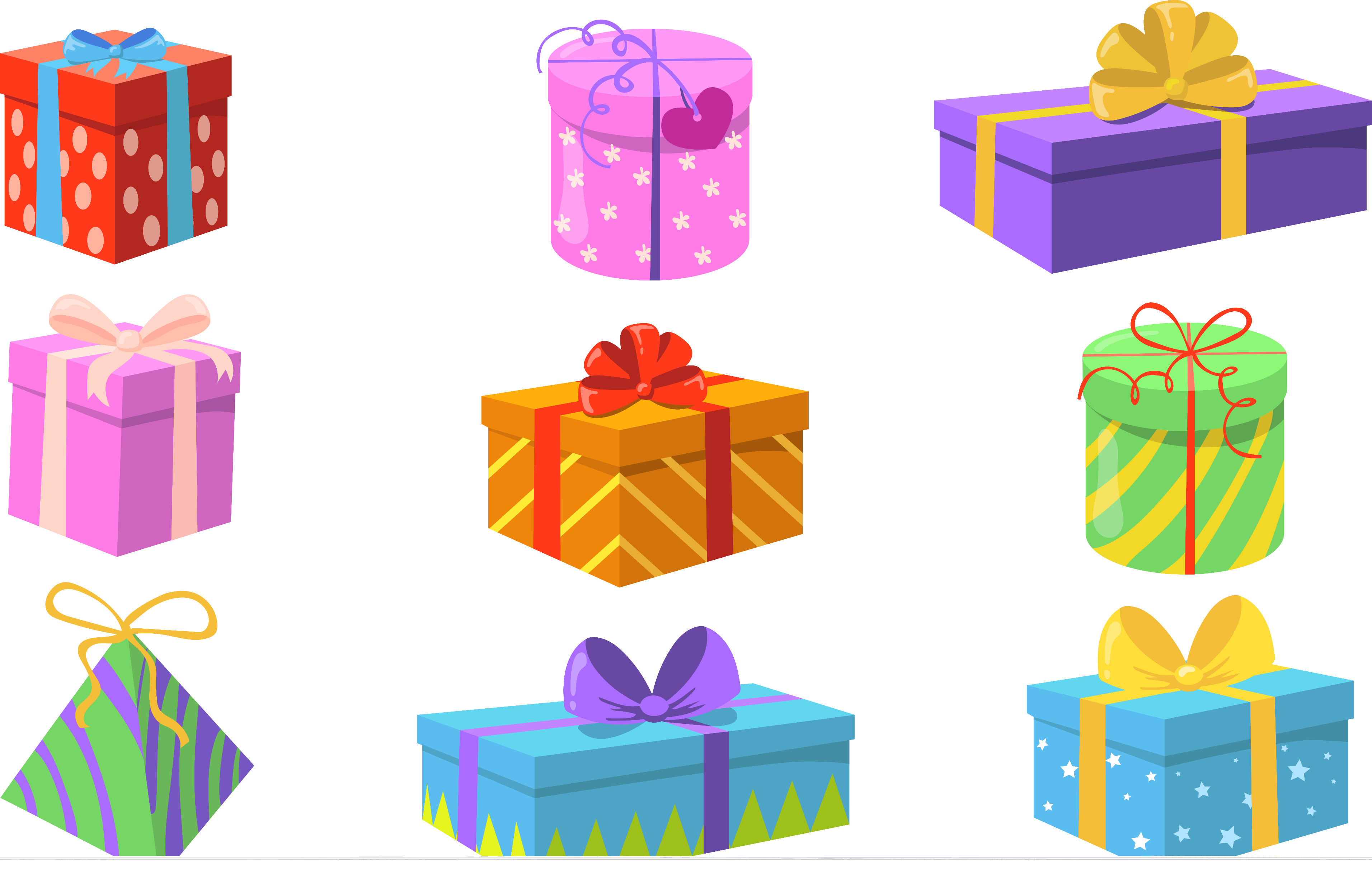 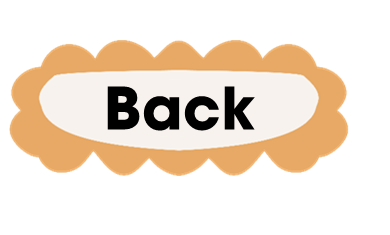 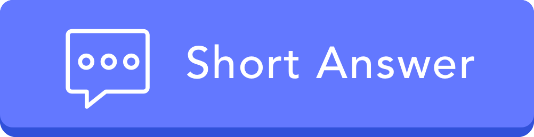 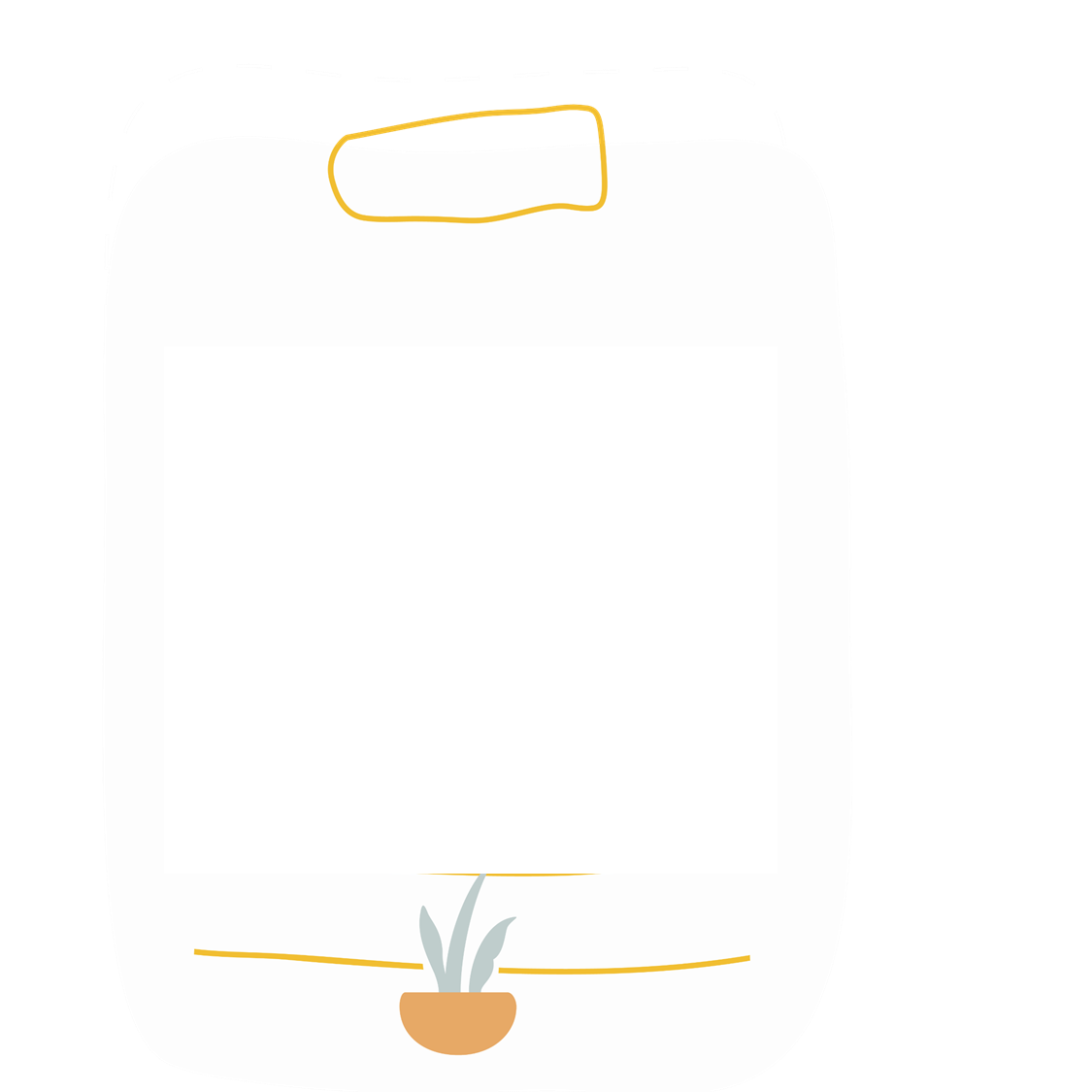 Để kiểm tra hoặc vẽ hai đường thẳng vuông góc với nhau ta dùng dụng cụ gì.
Để kiểm tra hoặc vẽ hai đường thẳng vuông góc với nhau ta dùng ê ke.
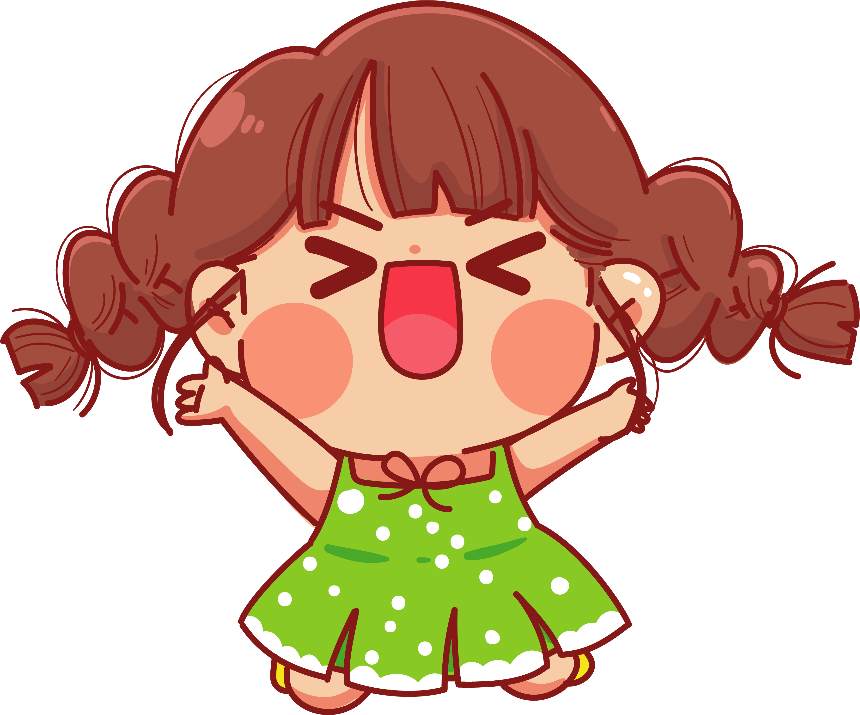 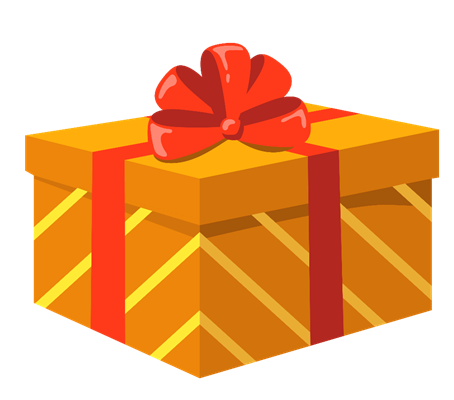 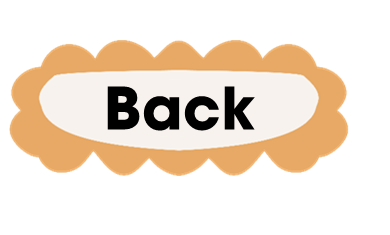 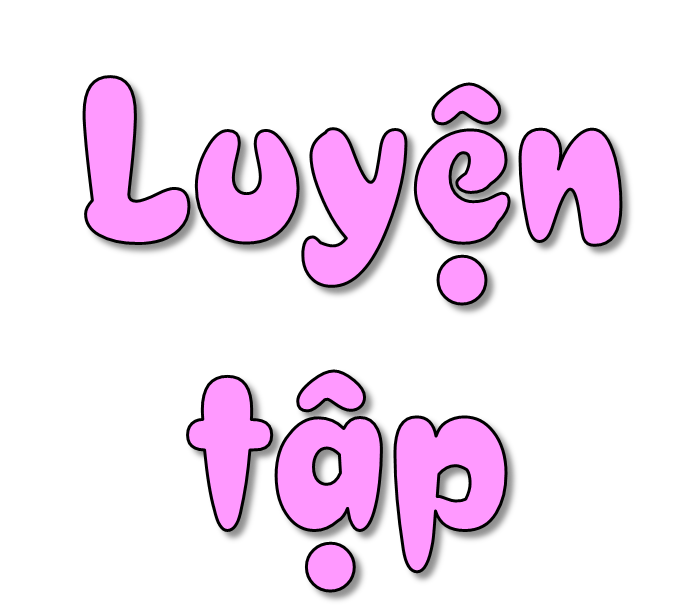 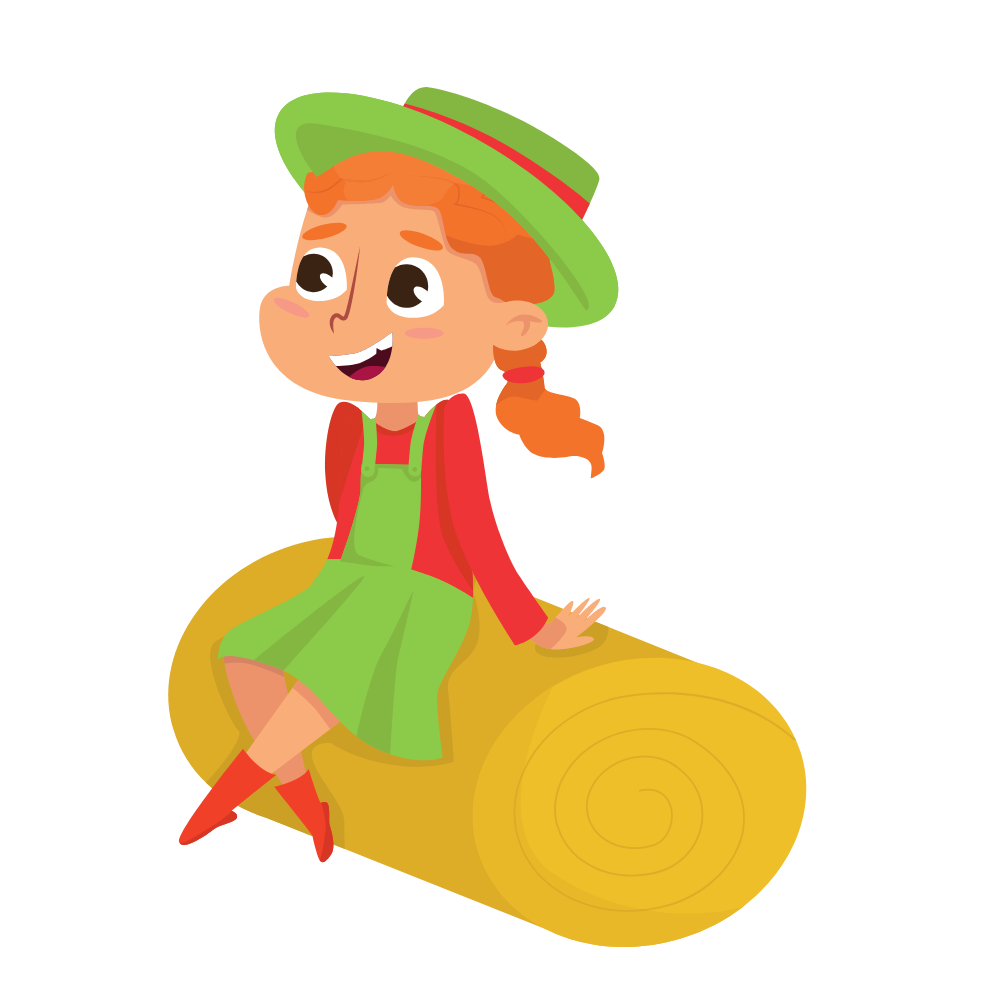 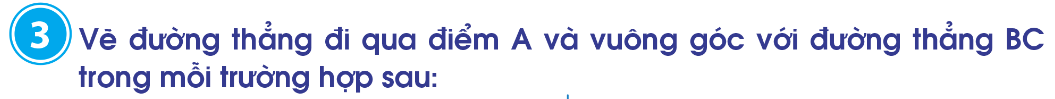 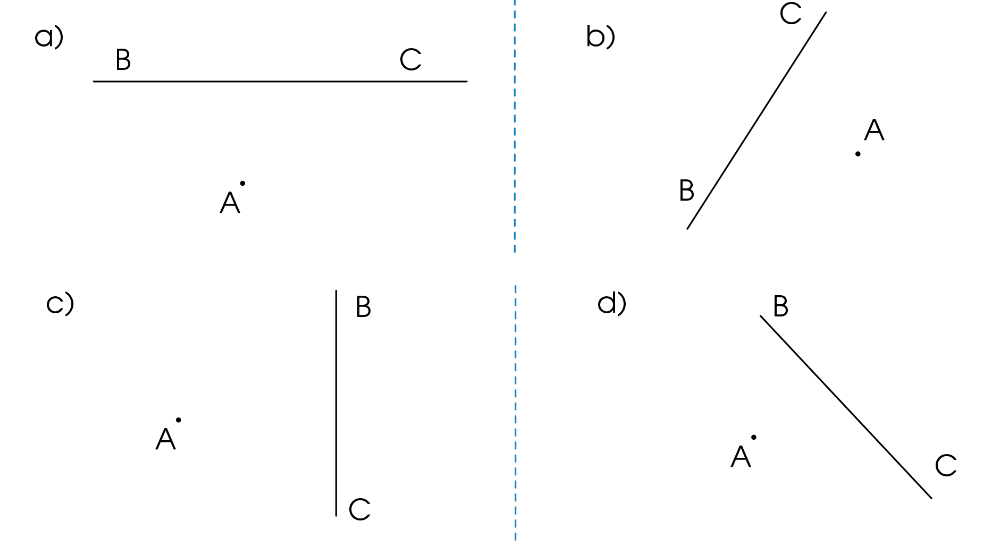 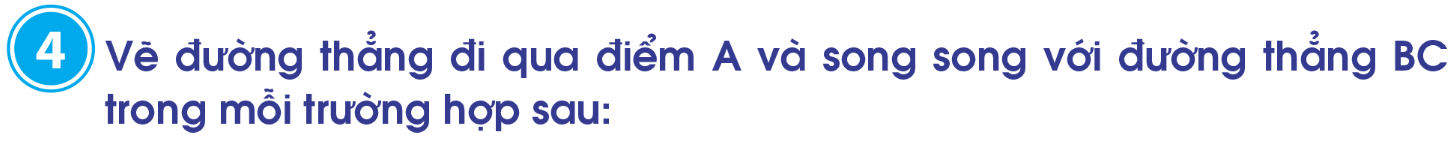 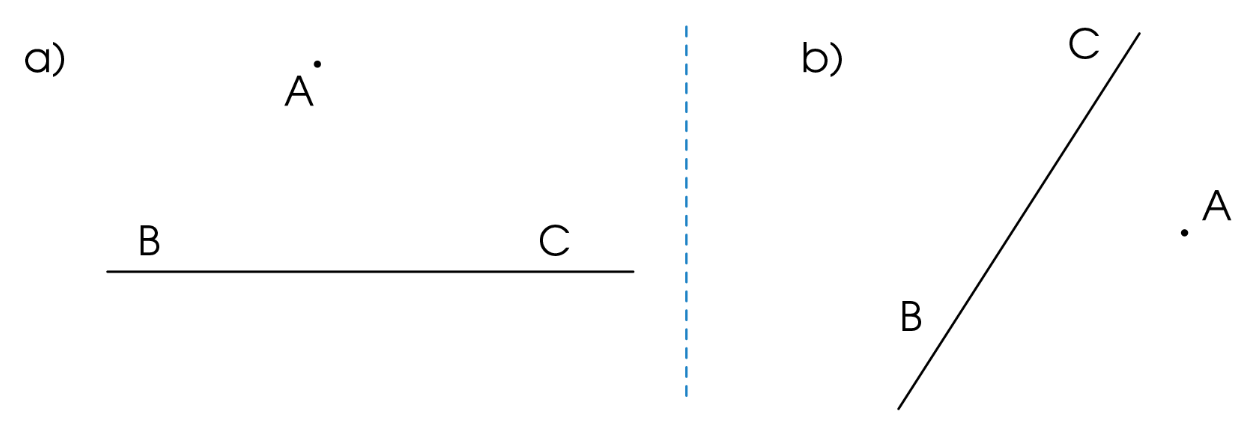 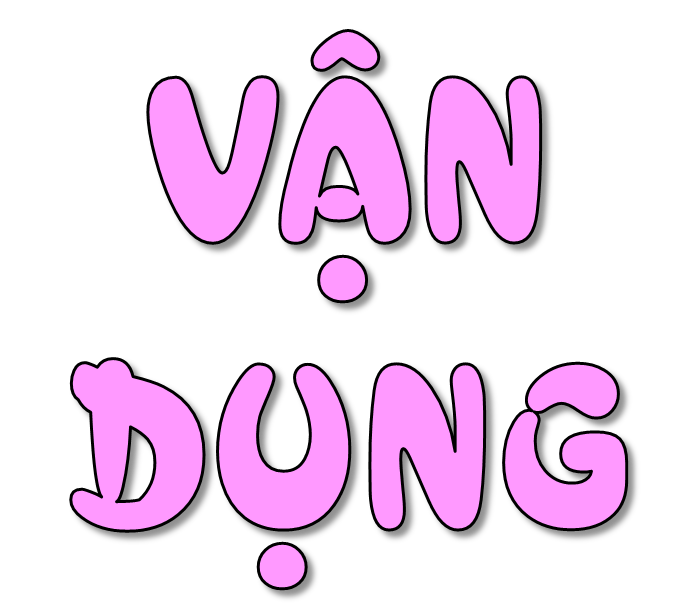 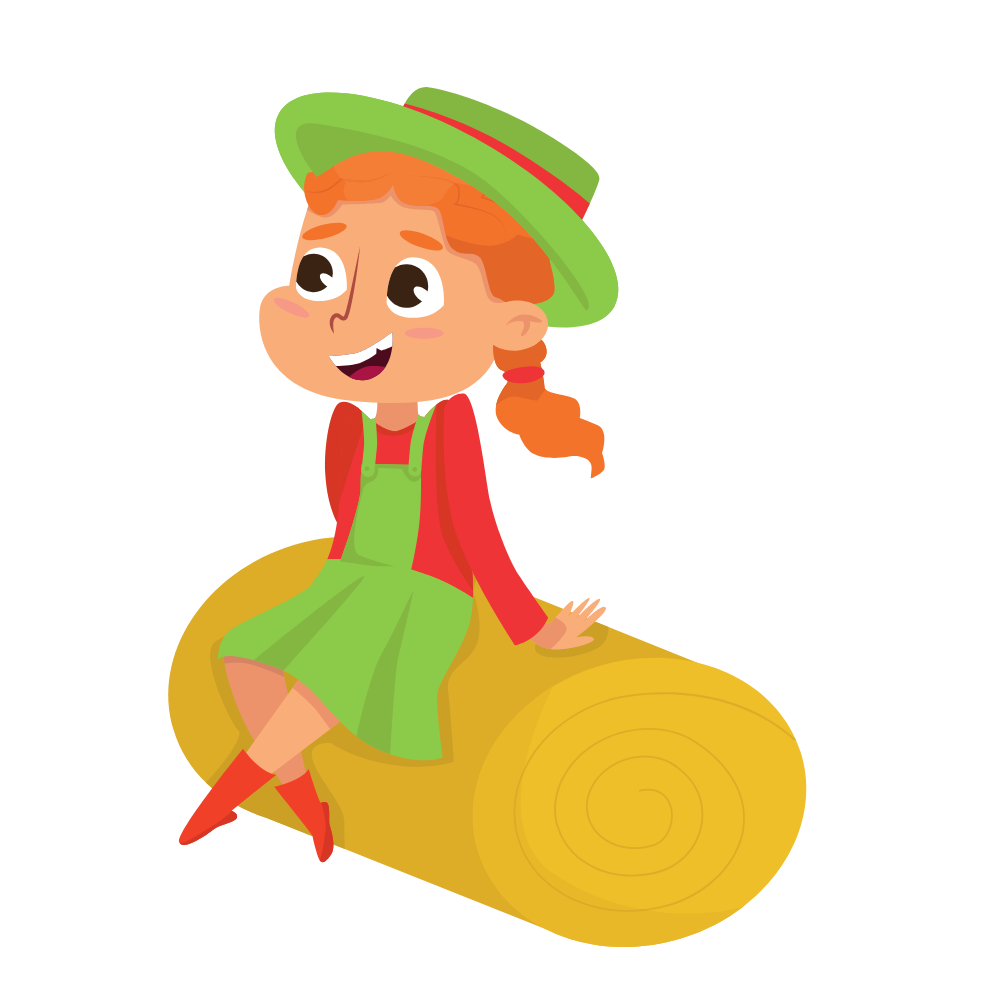 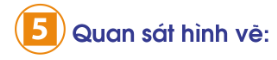 - Đường số 3 song song với đường số 4
- Đường số 5 song song với đường số 6 và đường số 7
Các con đường song song với nhau
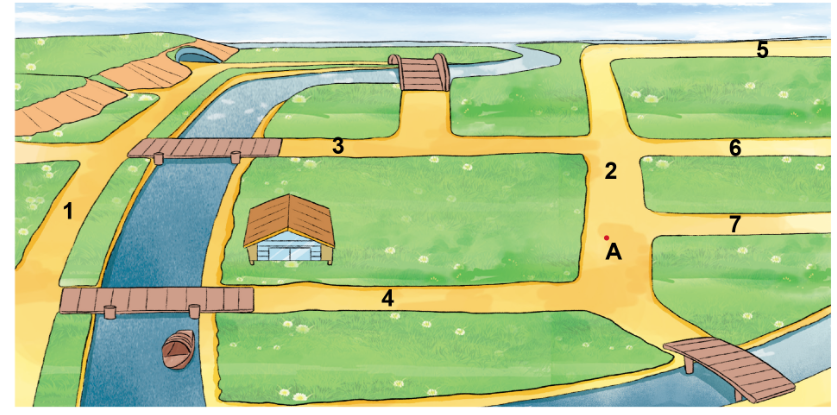 a) Chỉ ra các con đường song song với nhau, các con đường vuông góc với nhau.
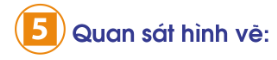 Các con đường vuông góc với nhau
Đường số 2 vuông góc với các con đường số 3, 4, 5, 6, 7
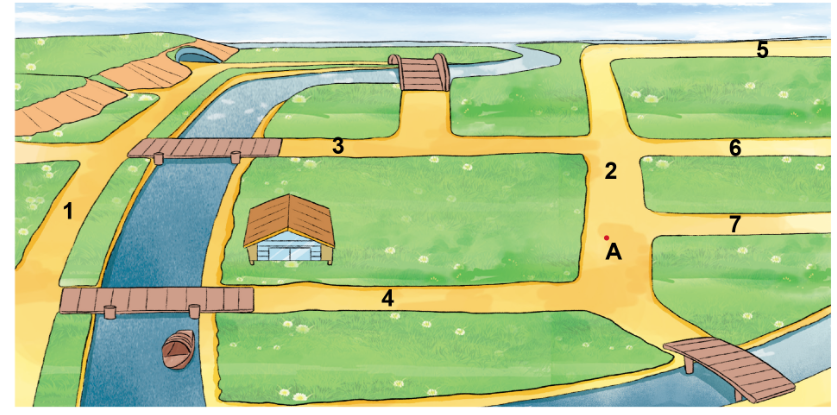 a) Chỉ ra các con đường song song với nhau, các con đường vuông góc với nhau.